Филиал МАДОУ «Детский сад №26» - «Детский сад №54»
«Педагогическое Ателье»«Организация   развивающей предметно-пространственной среды с использованием нетрадиционных здоровьесберегающих  игровых пособий в период адаптации детей  младшего возраста»
Составитель: 
Тарлавина Е.А.
Старший воспитатель
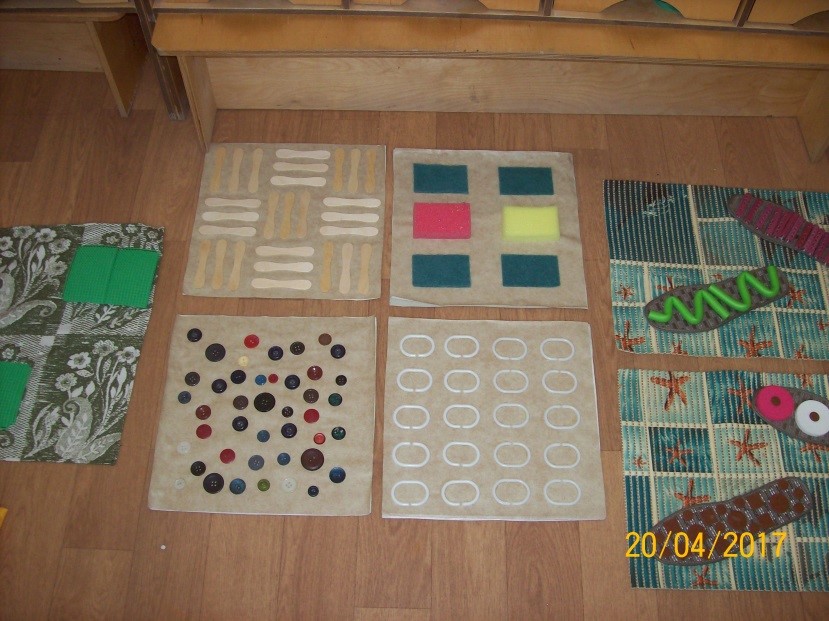 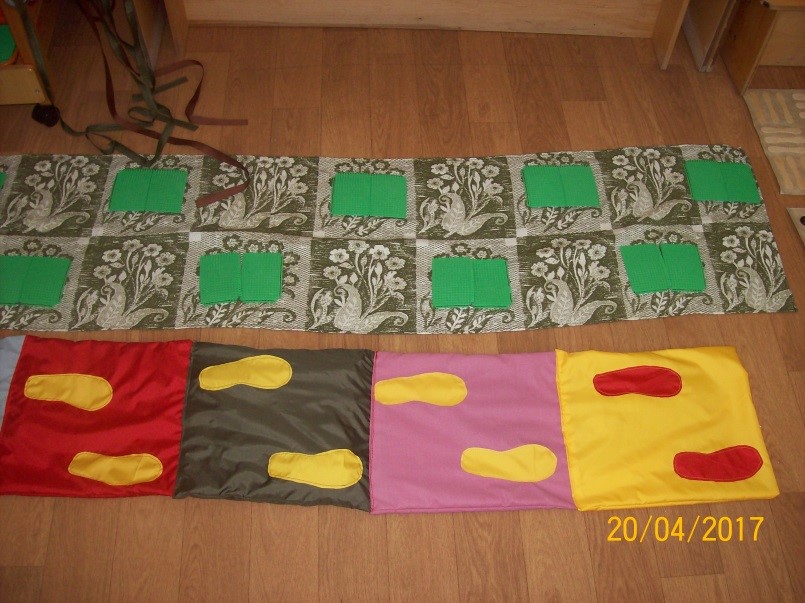 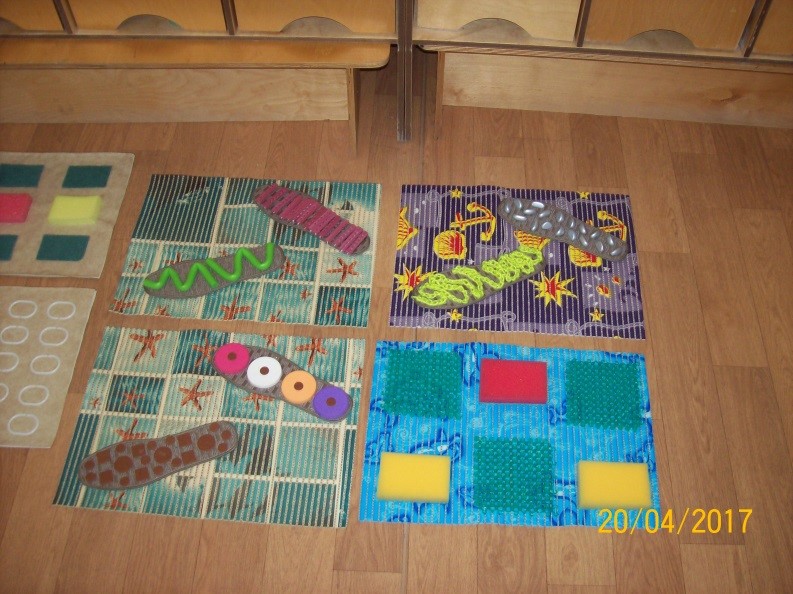 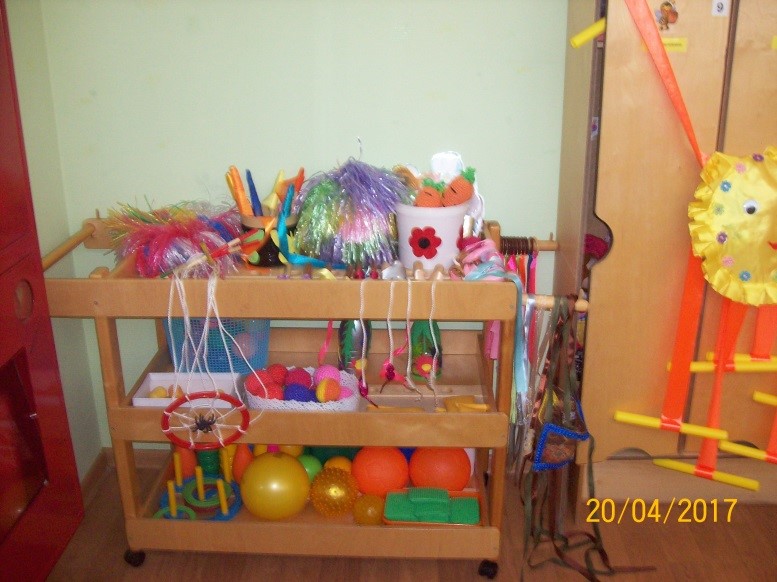 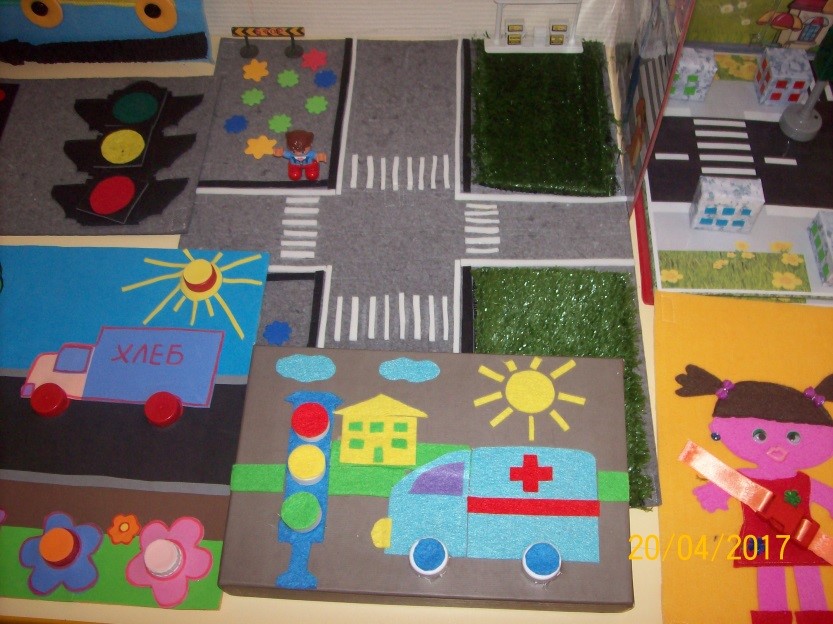 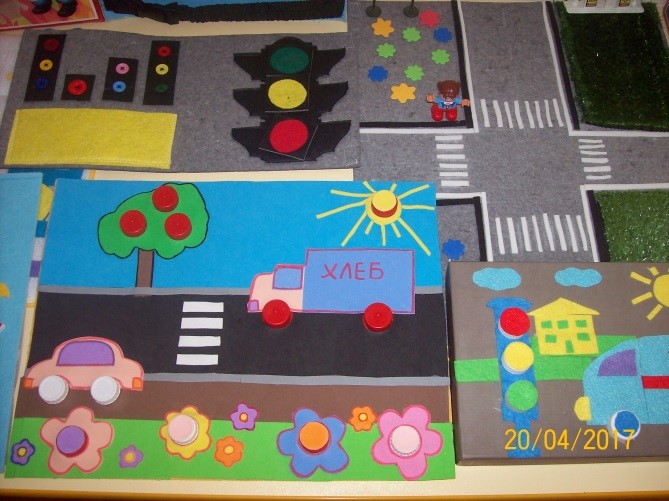 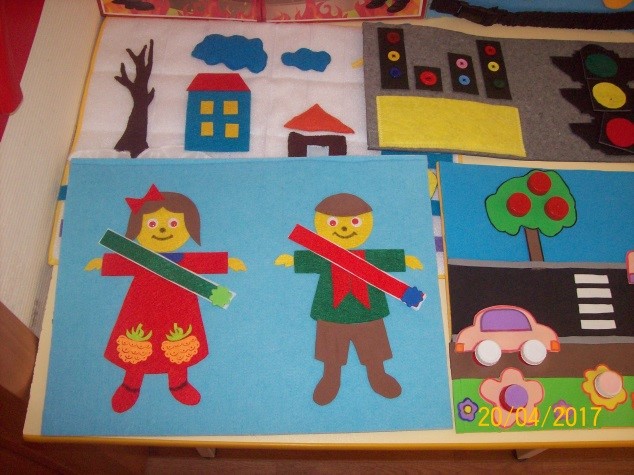 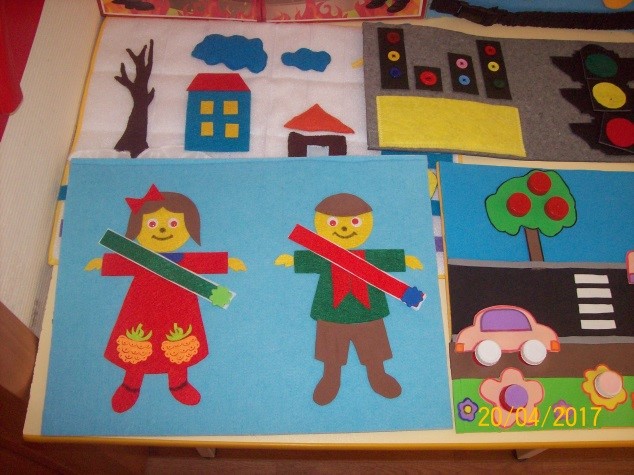 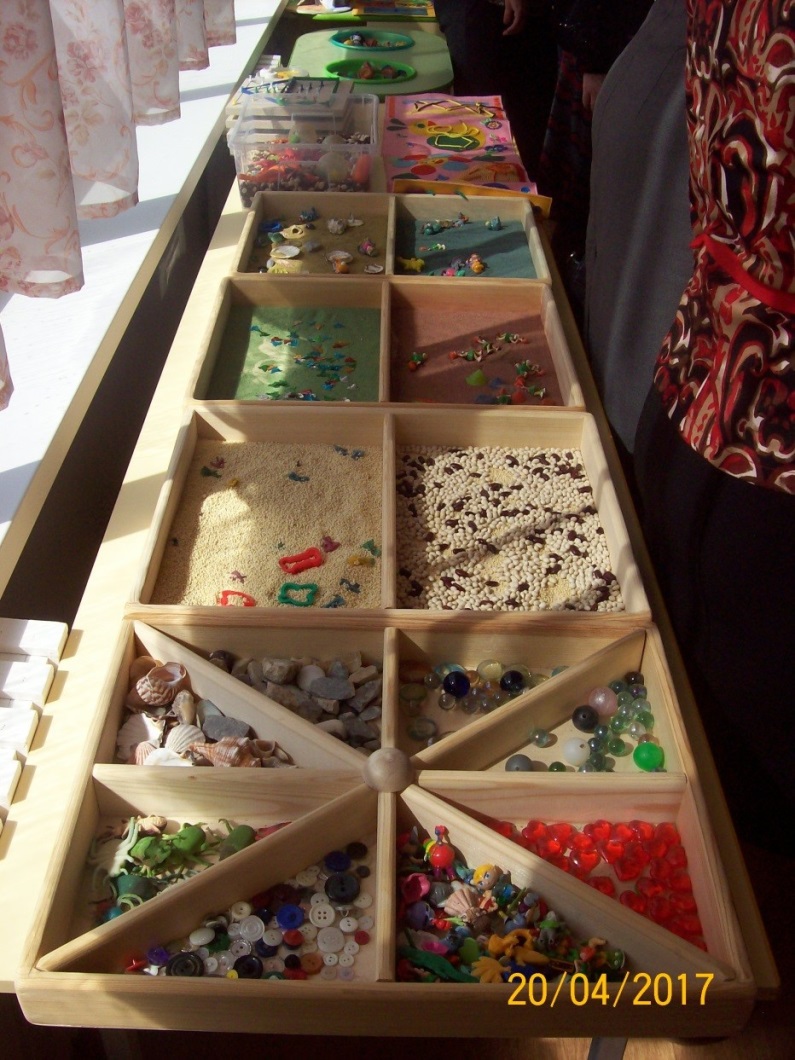 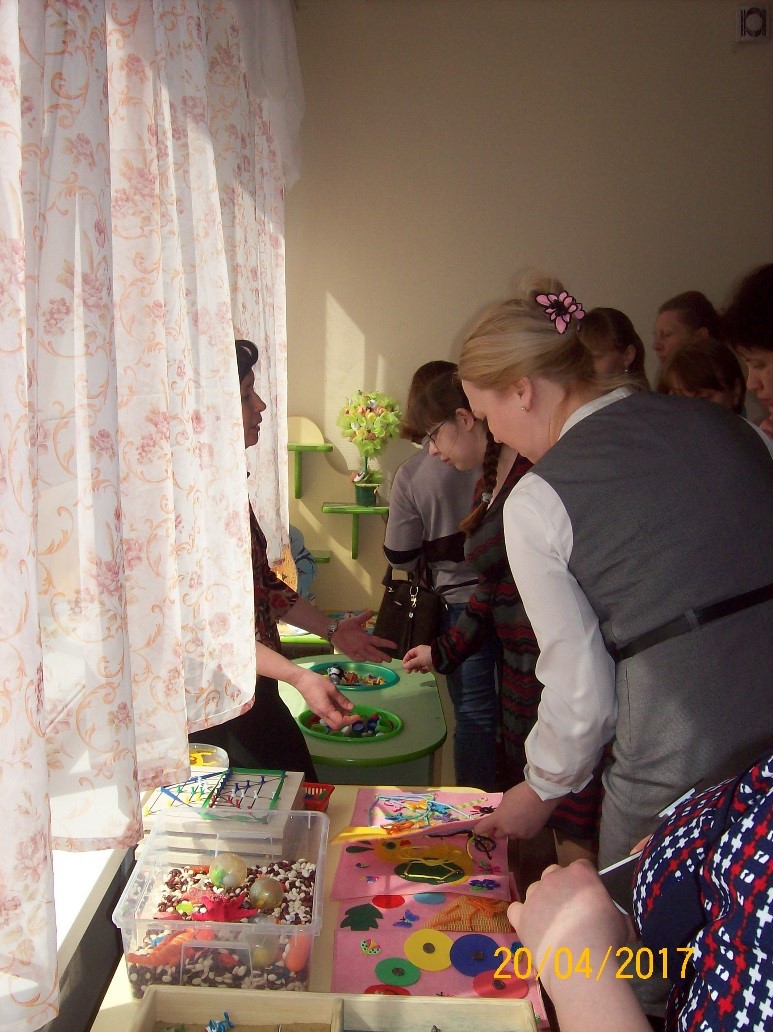 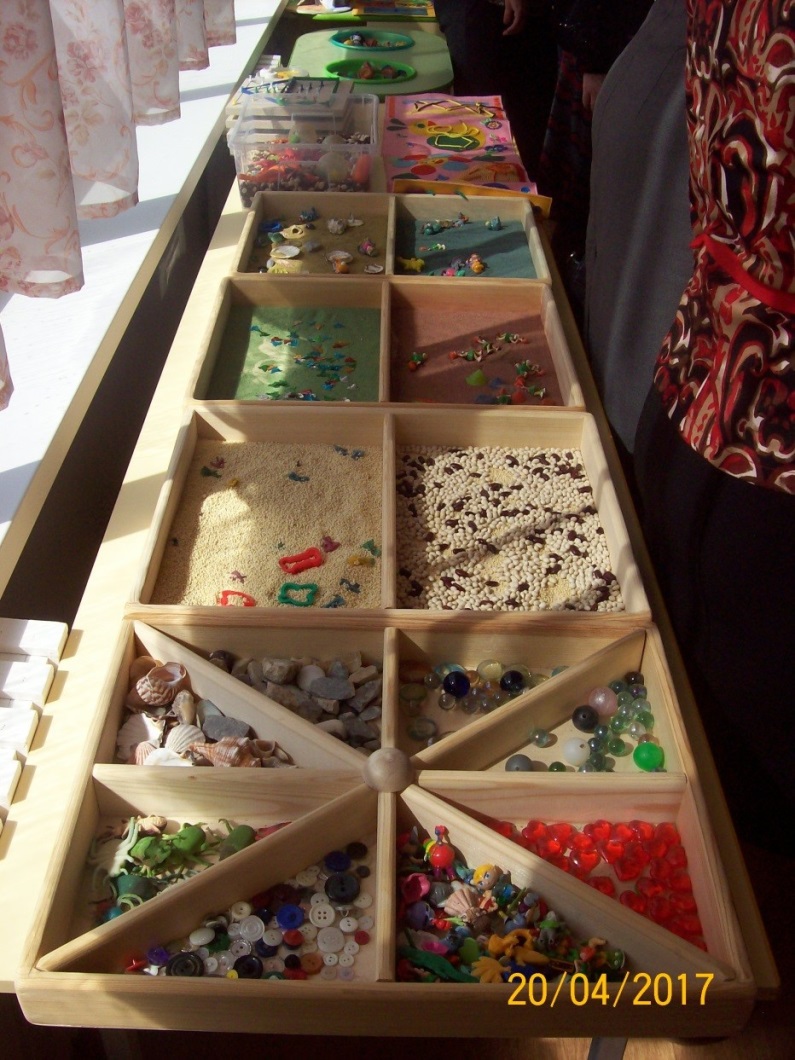 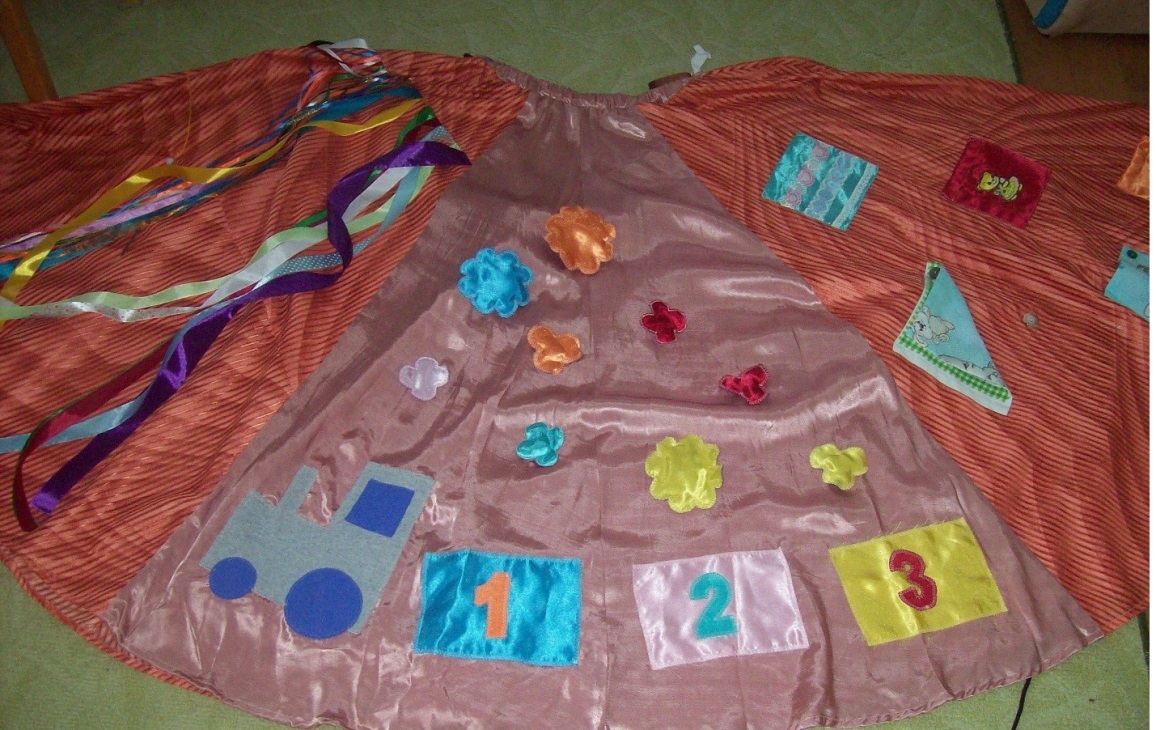 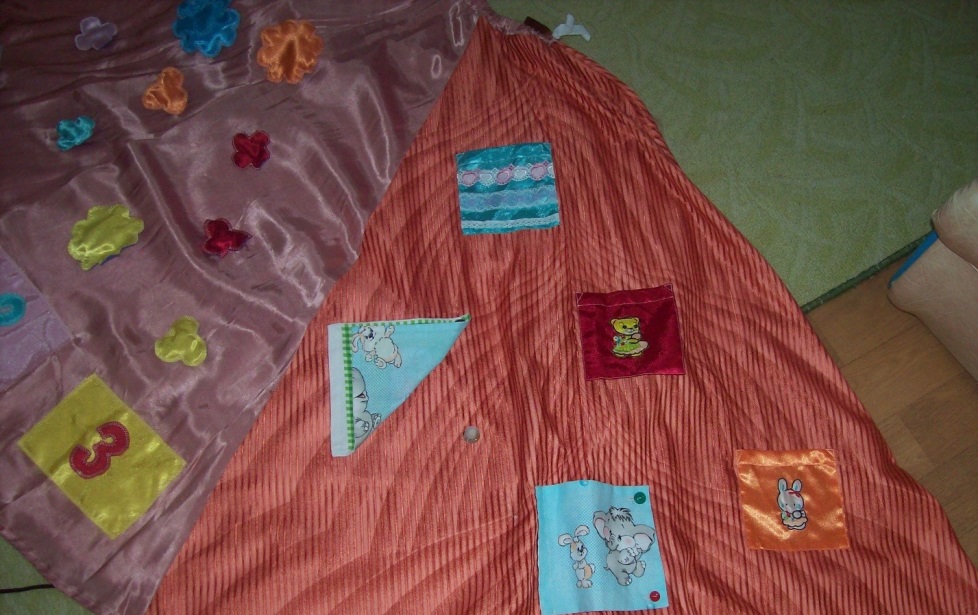 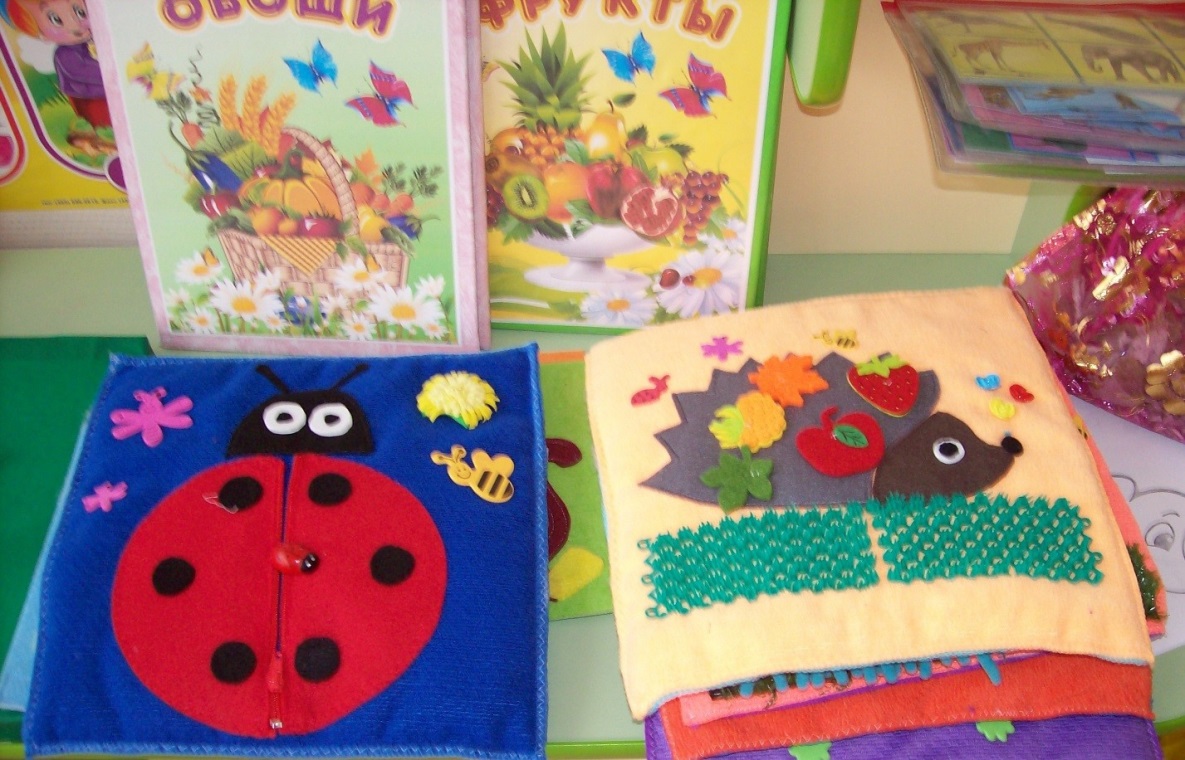 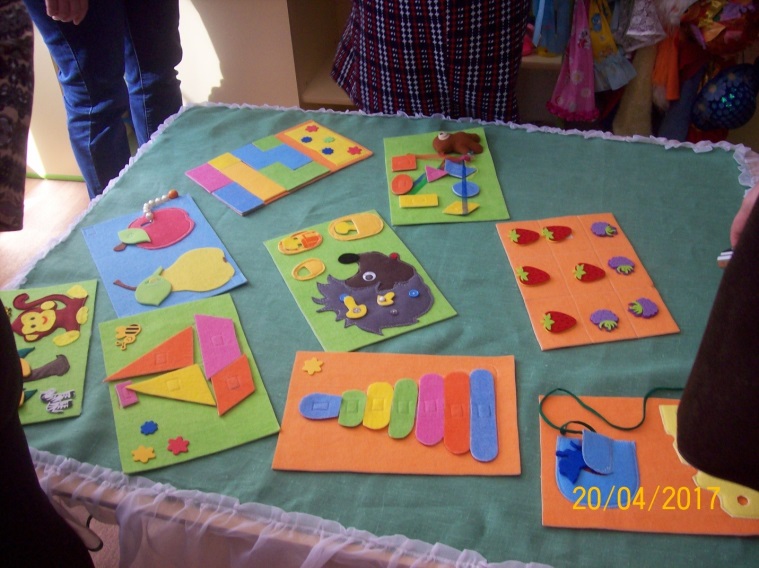 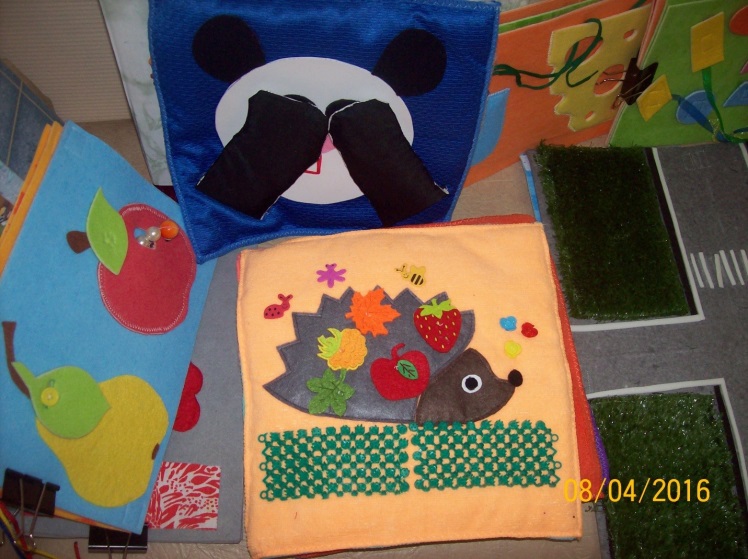 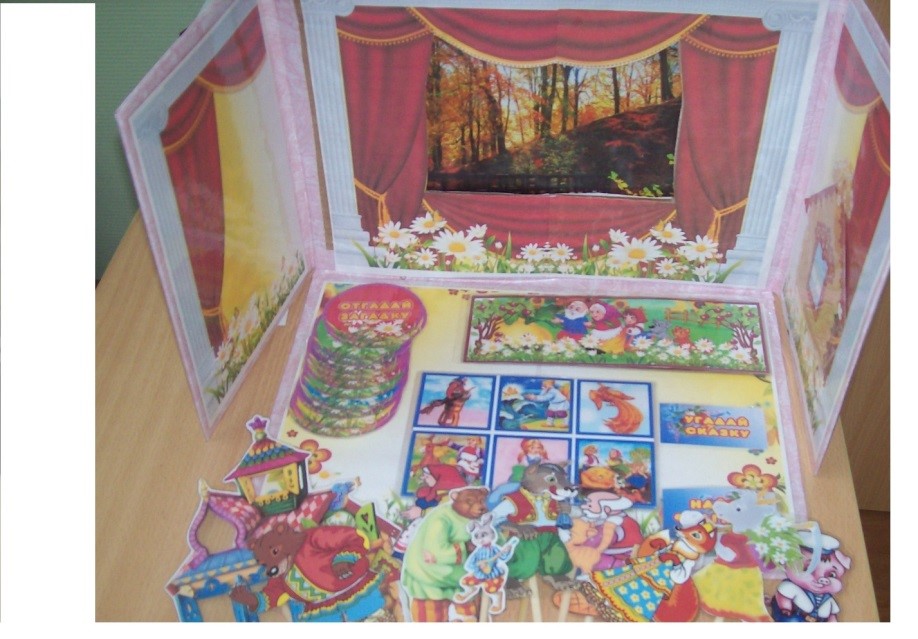 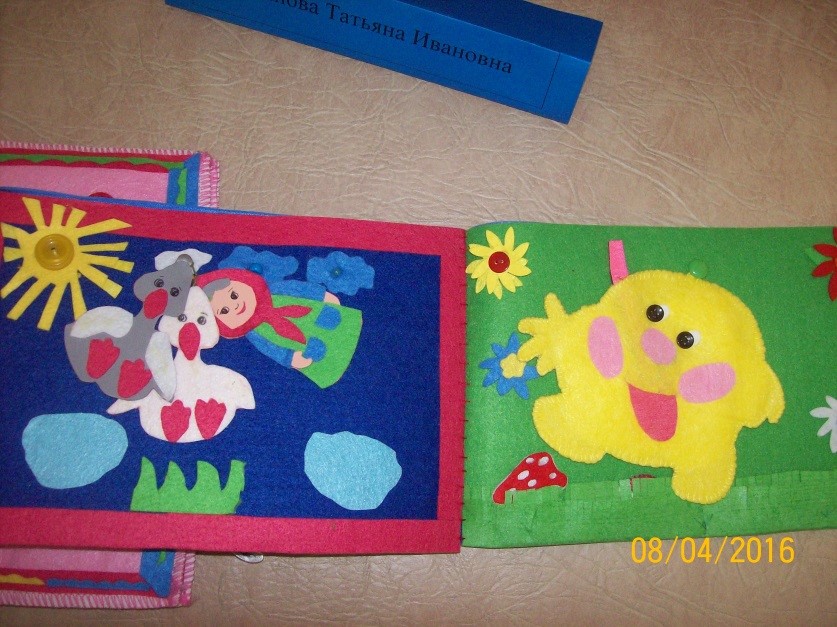 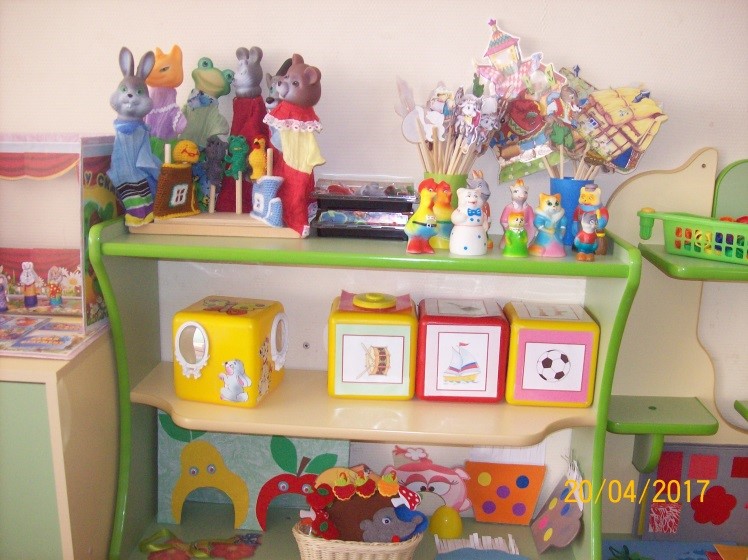 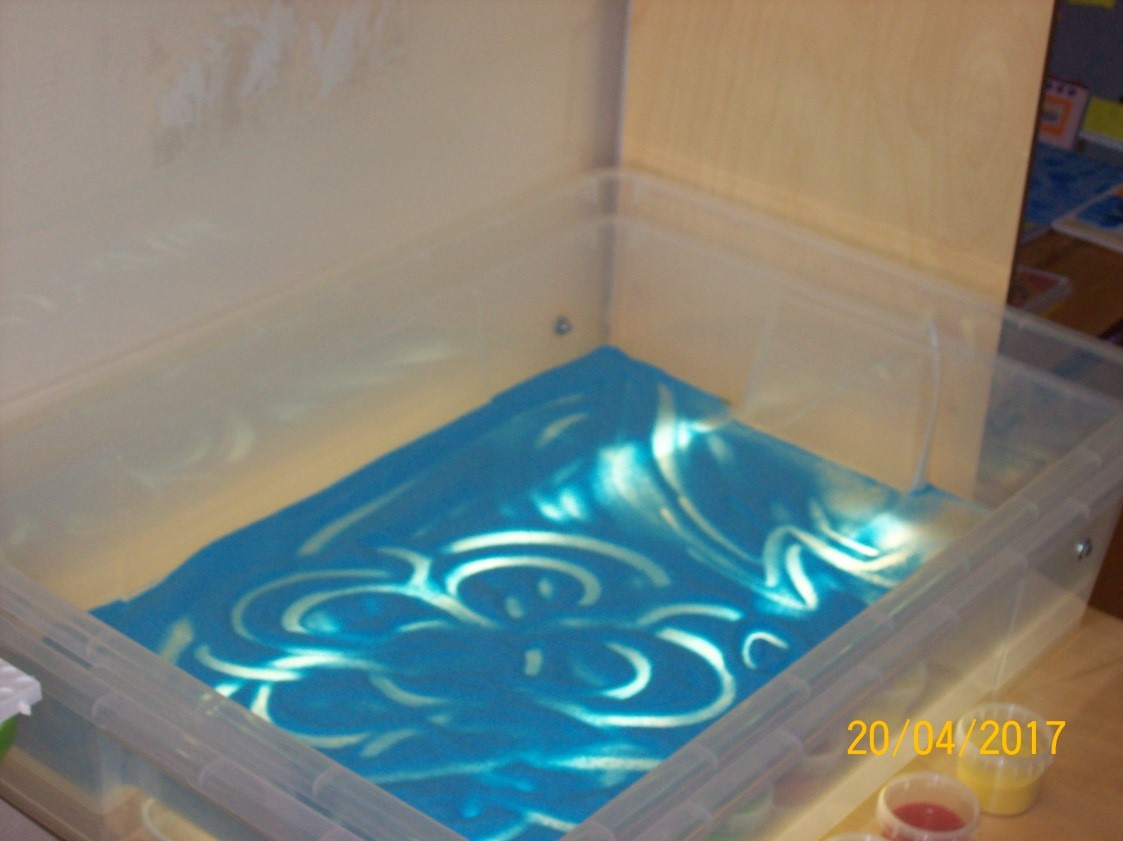 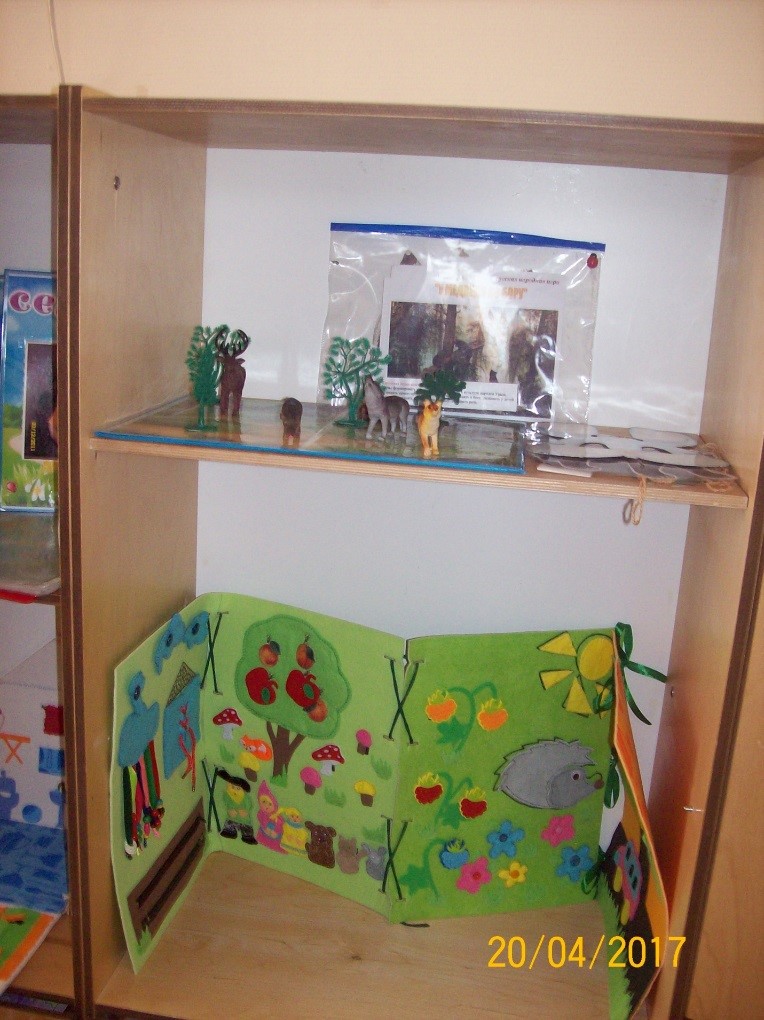 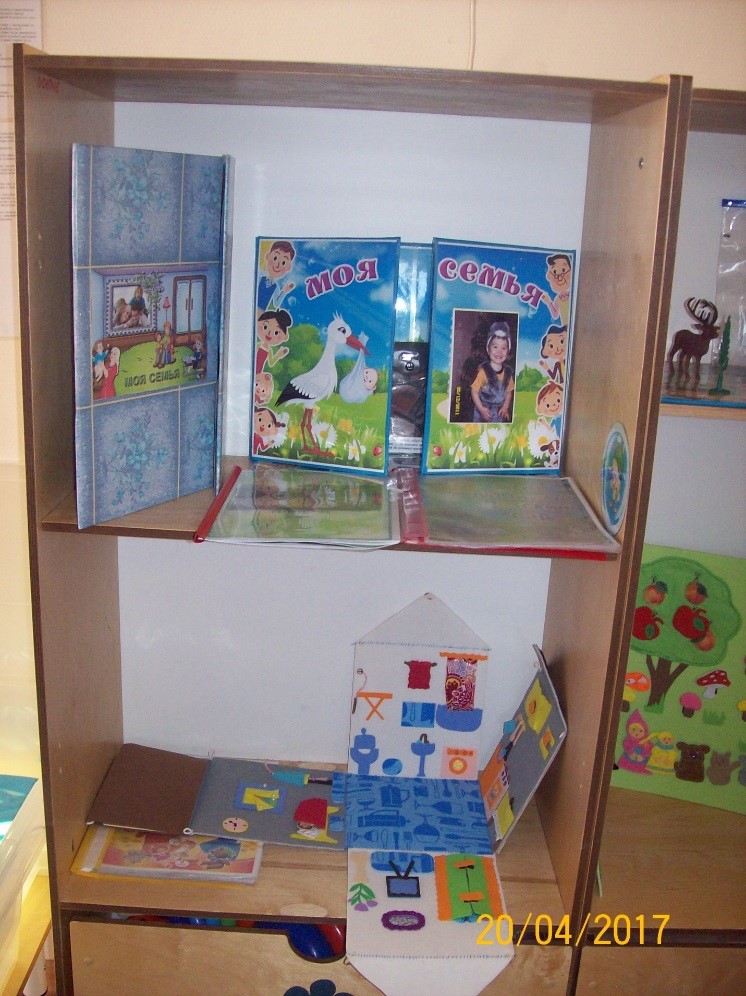 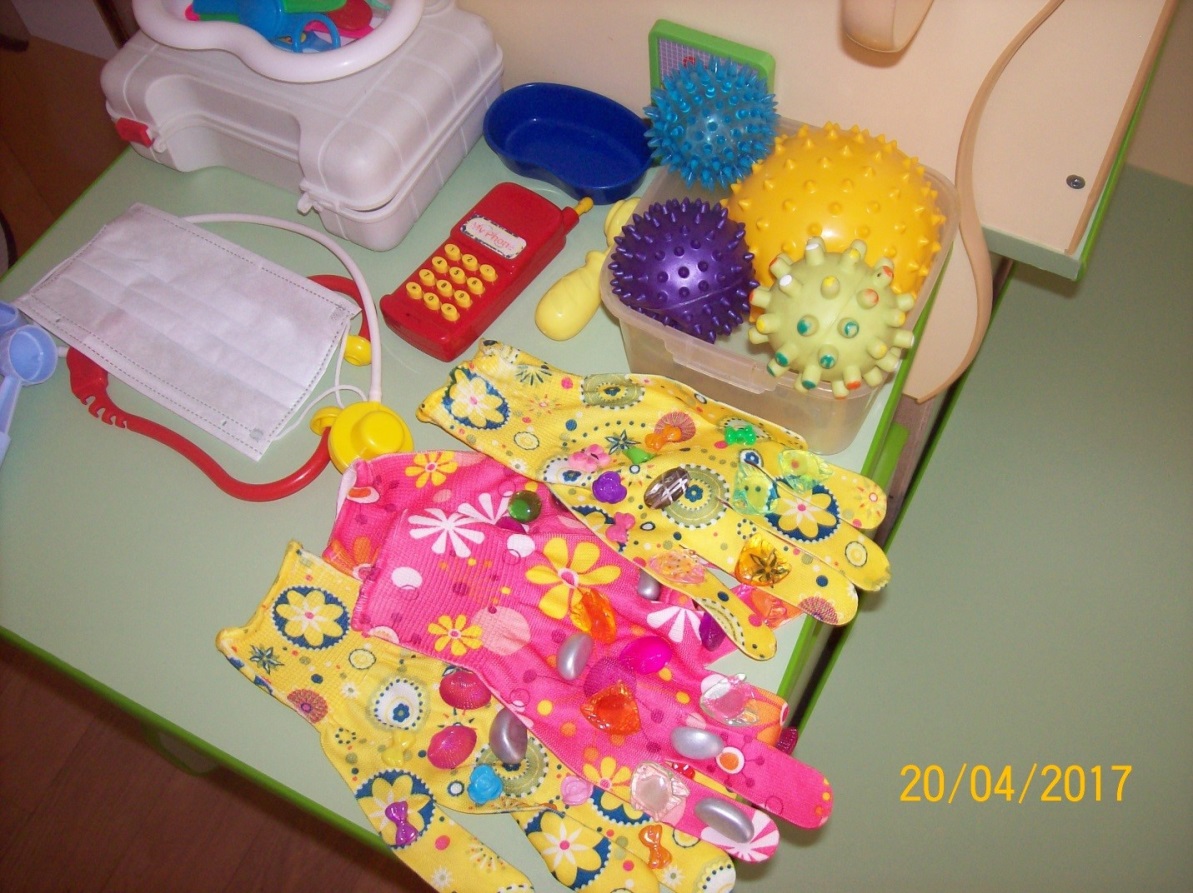 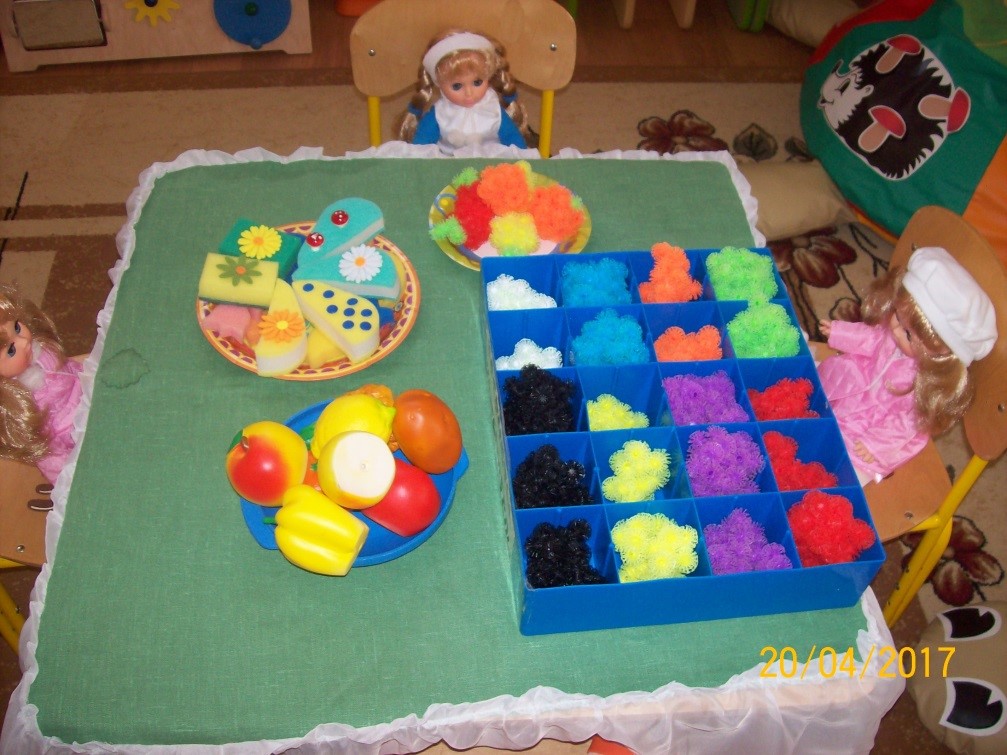 Спасибо за внимание